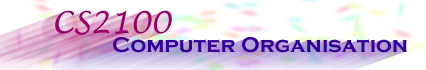 http://www.comp.nus.edu.sg/~cs2100/
Recitation-12
Cache
14 April 2025
Aaron Tan
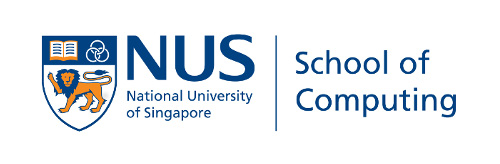 Aaron Tan, NUS
Recitation 12
2
Contents
Cache Revision
Past year’s exam question
AY2021/22 Sem1 Q16
Cache Quiz
Aaron Tan, NUS
Recitation 12
3
AY2021/22 Semester 1Exam Q16
Aaron Tan, NUS
Recitation 12
4
AY2021/22 Sem1 Q16
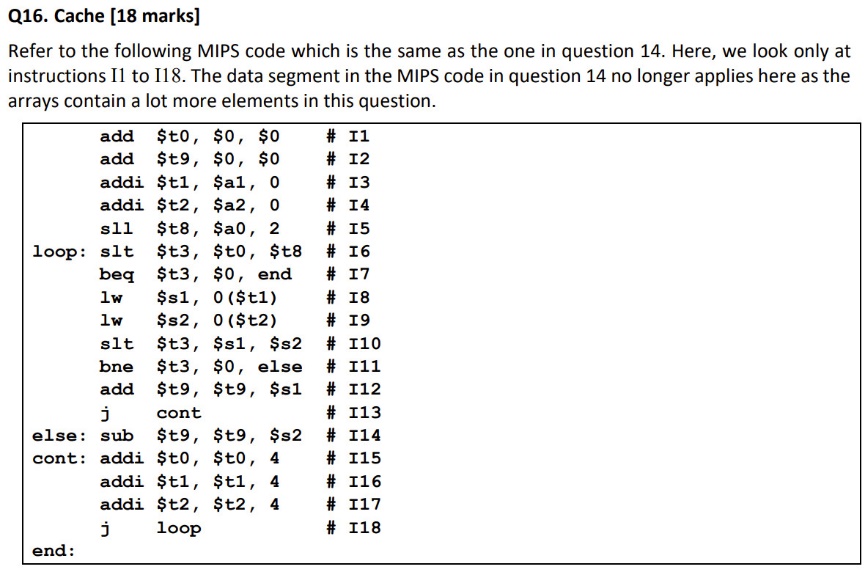 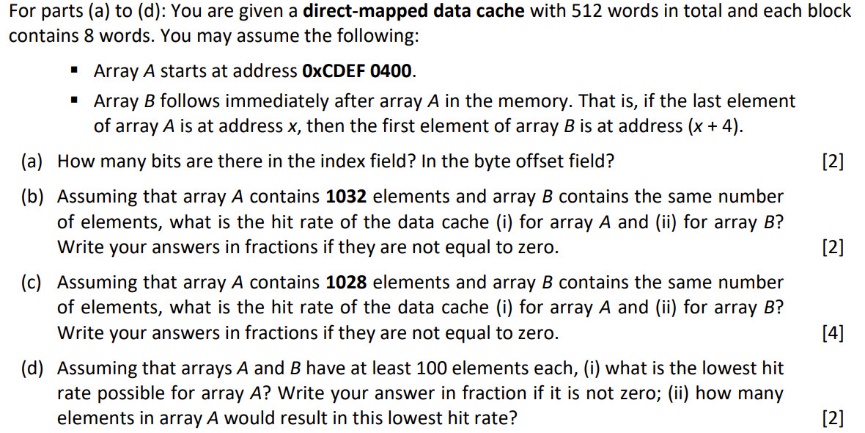 Aaron Tan, NUS
Recitation 12
5
AY2021/22 Sem1 Q16
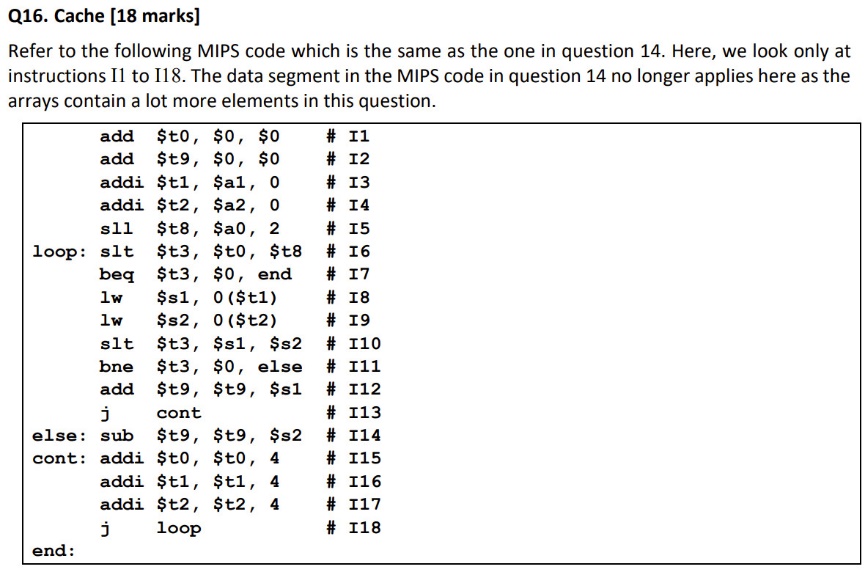 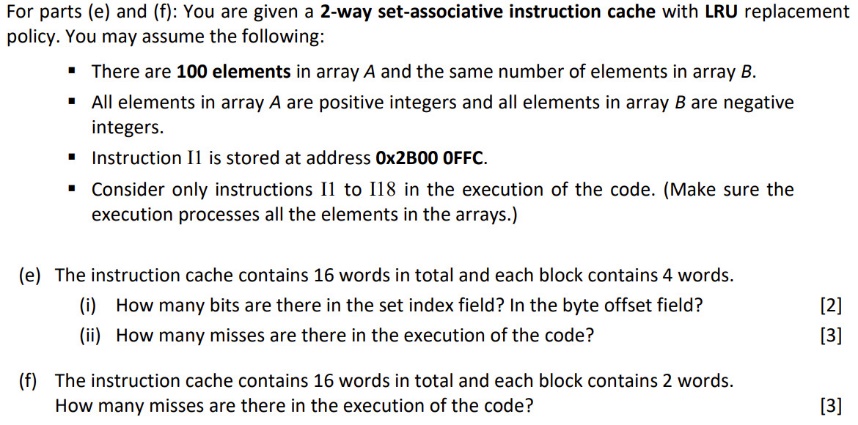